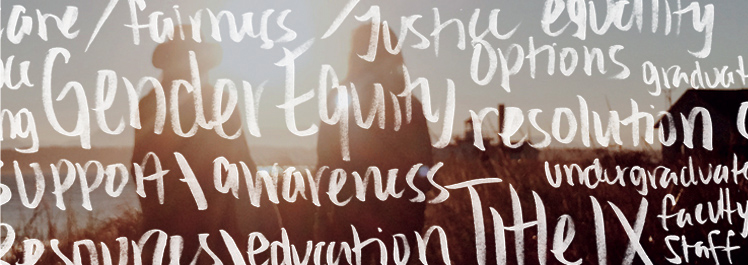 Introduction to Title IX: Gender Equity in Education
Annie Lewin
Title IX Coordinator
Shepherd University 
alewin@shepherd.edu
http://www.shepherd.edu/title-ix
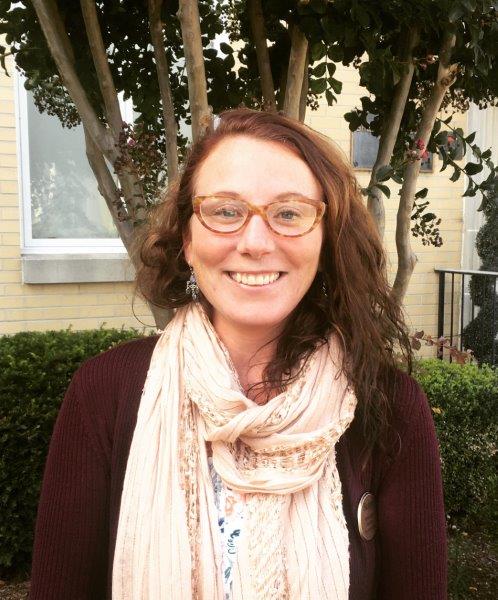 Overview on Policies, Resources, Reporting, and Prevention
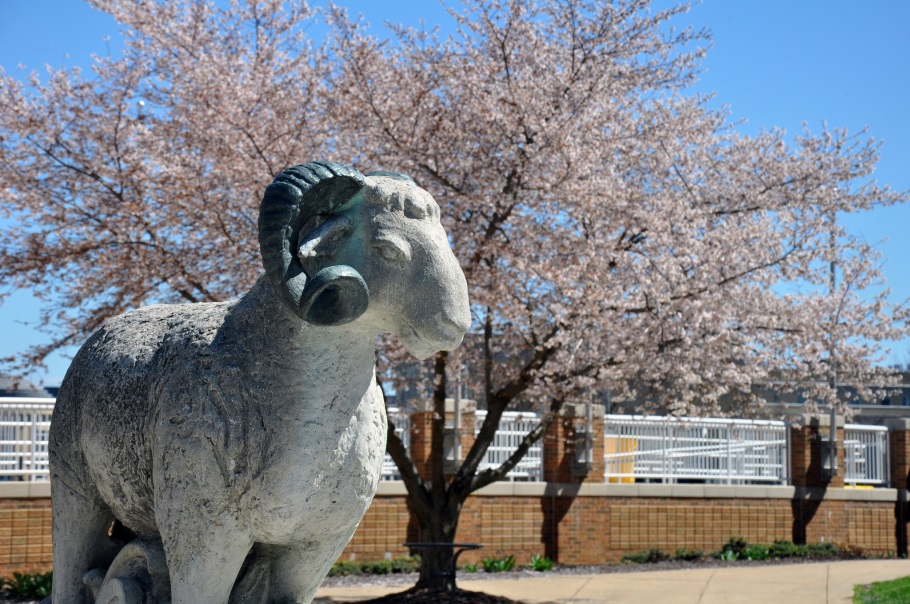 Shepherd Community 
We strive to create a safe and equitable 
environment based on mutual respect and 
acceptance of differences.
[Speaker Notes: Annie]
Outcomes
Recognize gender –based and sexual harassment, discrimination, and interpersonal violence
Empower employees in response and prevention of harassment and violence
Understand Shepherd policies and procedures
Recognize importance of Title IX reporting and referral to resources
Promote Shepherd community of respect
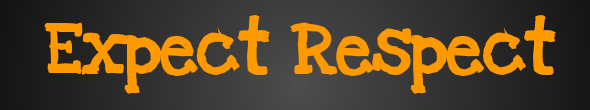 Title IX
Protects campus community from gender-based harassment/discrimination/violence; and retaliation..

“No person in the United States shall, on the basis of sex, be excluded from participation in, be denied the benefits of, or be subjected to discrimination under any education program or activity receiving federal financial assistance.” 
		- Education Amendments of 1972
Title IX Application – Discrimination on Basis of Gender, including:
Admissions/ Recruitment/ Financial Assistance
Academics - STEM
Athletics
Sexual misconduct – harassment, violence, exploitation
Gender-based harassment/discrimination 
Discipline 
Pregnancy and Parenting Status
Employment
Retaliation
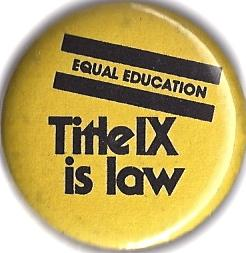 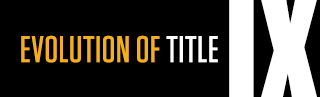 Sexual harassment and violence
Federal Case Law 
Supreme Court: sexual harassment, including sexual violence, is a form of sex discrimination when harassment affects access to educational programs/activities
Knowledge + deliberate indifference = liability 
Sexual violence considered severe form of sexual harassment
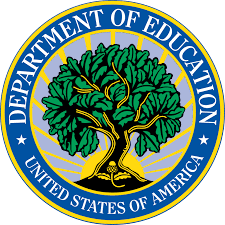 Title IX Enforcement
Dept. of Education(DOE) Office for Civil Rights (OCR) and Dept. of Justice Civil Rights Division 
OCR Issues guidance and Investigates Complaints
Dear Colleague Letters
Resolution Agreements
Other Enforcement Mechanisms 
Private Action
Institutional obligation/community expectation of safety/duty of care
Non-Discrimination and Civil Rights
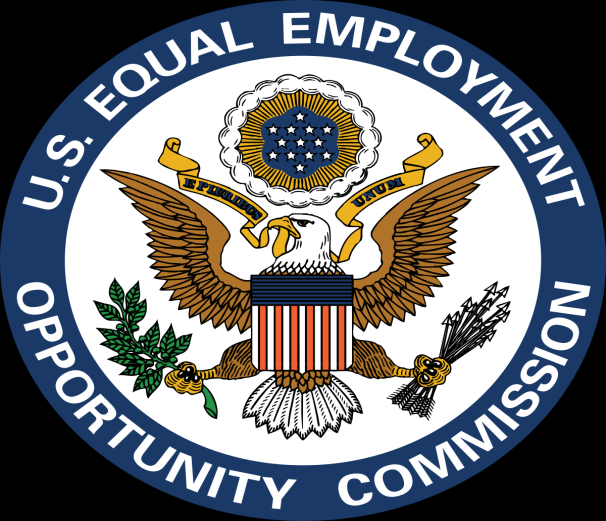 Education
Title VI covers race and national origin (recipients of federal funds)
Title IV covers race, sex, religion, and national origin
ADA (Section 504)
Employment
Title VII of Civil Rights Act of 1964: Covers race, religion, sex, and national origin
Employment consideration/selection whether full/part time 
Sex (pregnancy/marital status)
ADA
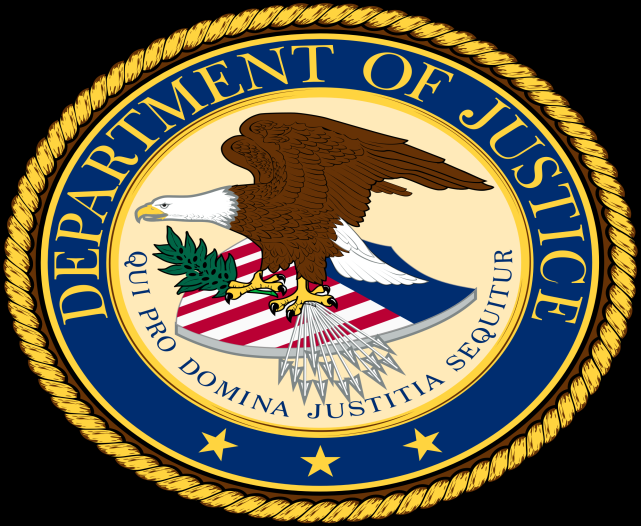 Under Title IX
Institutions Must :
Designate TIX Coordinator
Disseminate non-discrimination policy,
Adopt, publish, distribute grievance procedures
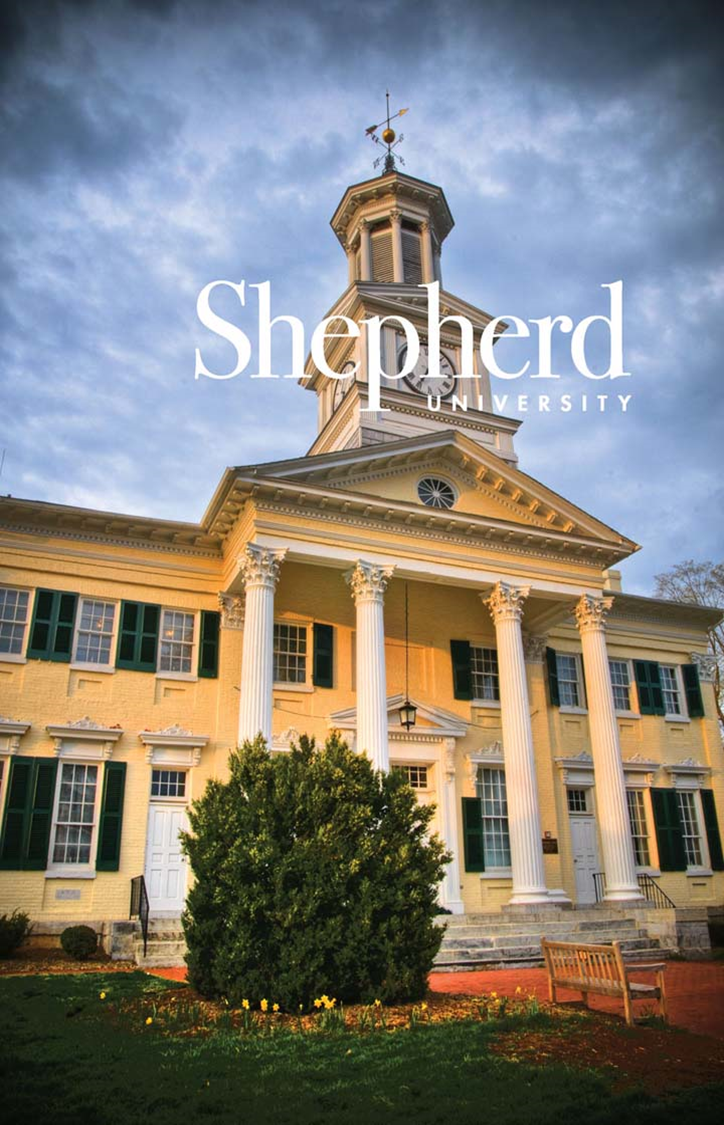 Shepherd University Non-discrimination & Anti-harassment Statement 
http://www.shepherd.edu/title-ix 
Title IX Policy 
No tolerance for discrimination, harassment, violence, or retaliation
Title IX Policy (incorporates VAWA)
Gender-based and Sexual Misconduct includes:
Sexual Harassment 
Quid pro quo
Hostile Environment 
Sexual Assault 
Non-consensual sexual contact
Non-consensual sexual intercourse
Sexual Exploitation
Relationship Violence
Stalking
Gender-based harassment
Retaliation
Relationship Violence
Dating Violence
- Committing, attempting, or threatening an act of violence against a person in a romantic or intimate relationship, either currently or formerly.

Domestic Violence 
- Committing, attempting, or threatening an act of violence by a person against a current or former spouse, current or former cohabitant, person sharing a child in common, or person situated in a similar familial environment.
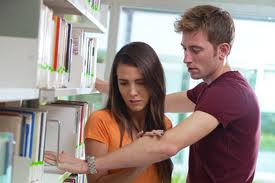 Sexual Harassment
Unwelcome, unwanted conduct of a sexual nature that:
Is based on power differentials (quid pro quo), or
Creates a hostile environment 
Hostile Environment – Severe, or pervasive/persistent and objectively offensive effectively limiting access
Click here
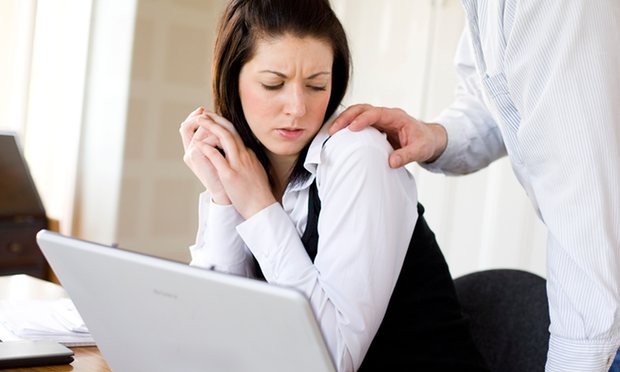 Hostile Environment Analysis
Totality of the circumstances 
Frequency (persistent or pervasive), nature, and severity of  the conduct
Conduct was physically threatening?
Conduct was humiliating?
Identity/relationship between alleged harasser  and subject(s) of harassment
Age/sex of alleged harasser and subject(s)
Size of school, location of incidents, and context
Gender-based harassment
Including unwelcome conduct of a nonsexual nature based on a student’s actual or perceived sex, sexual orientation, gender identity, gender expression, and nonconformity with gender stereotypes.
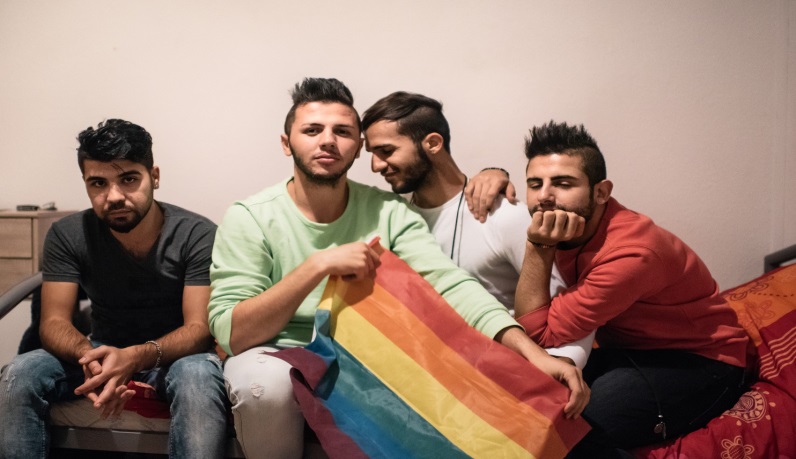 Examples of Harassment based on Gender
Threats or adverse actions for refusal to tolerate/submit to/for reporting
Physical contact or suggestive body language
Excessive remarks about body, appearance, dress
Sexual rumors/ratings/jokes/proposals
Sexually explicit or offensive language
Hostility based on gender/stereotyping 
Change in responsibility based on gender-related status
Stalking
Engaging in a course of conduct directed at a specific person that would cause a reasonable person to
fear for the person’s safety or the safety of others, or to 
suffer substantial emotional distress.
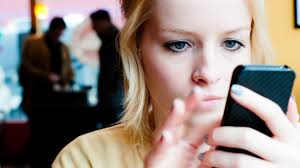 Empower students and co-workers
It’s ok to tell someone their attention or conduct is offensive or unwelcome
Ask person to stop – make them aware of how their actions are perceived 
Address issues as they occur
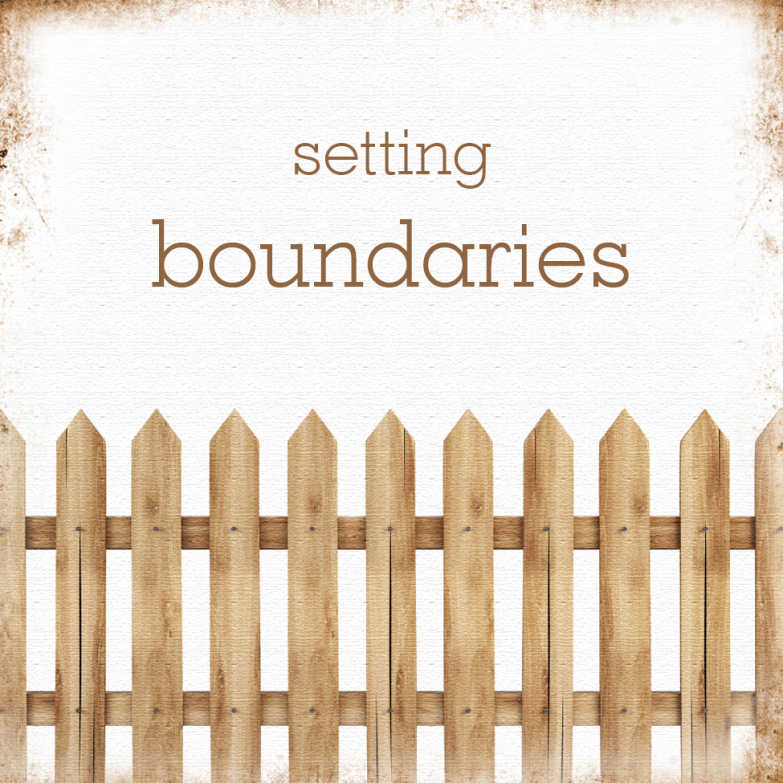 Sexual Exploitation
Including taking non-consensual, unjust, or abusive advantage of another person for the benefit or advantage of anyone other than the person who is exploited.
Unwanted  or non-consensual photo/video sharing
Manipulation of someone or a situation
Alcohol
Experience
Isolation
Sexual Assault
Non-consensual sexual contact: including any intentional sexual touching, however slight, with any object or body part, performed by a person upon another person. 

Non-consensual sexual intercourse: including any penetration, however slight, with any object or body part, performed by a person upon another person.
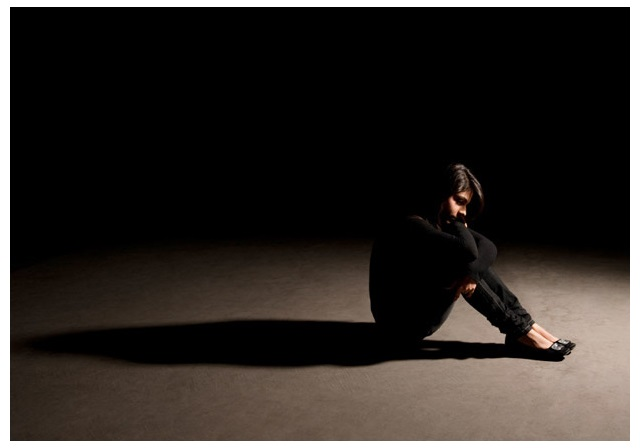 What it looks like on campus
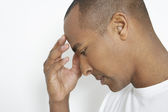 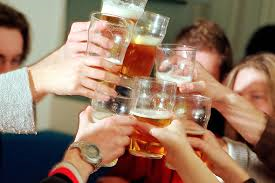 Majority involve alcohol
It happens to men and women
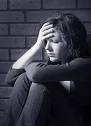 85% they know each other
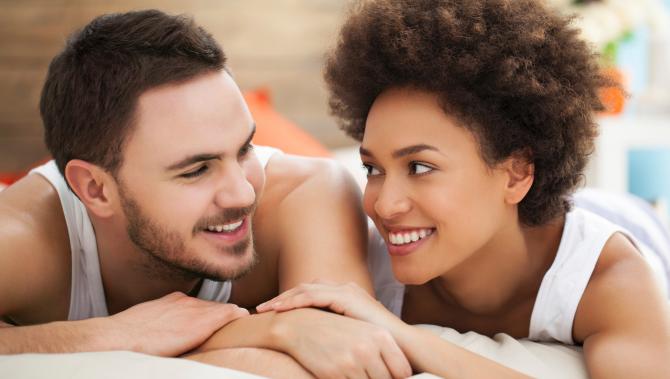 Consent
knowing, voluntary, and mutual agreement
words or actions creating clear, unambiguous permission 
Active, not passive – silence does not equal consent
On-going 
https://www.youtube.com/watch?v=fGoWLWS4-kU
Consent cannot be obtained when person is
Incapacitated by:
drugs/alcohol or
mental/physical disability
Coerced or intimidated
Forced
Physically helpless
Unconscious or asleep
Reality check
1 in 5 women and 1 in 15 men
Highest Risk Populations – first/second year students, students with disabilities, international students, LGBTQ community, women of color
Risk declines from 1st year to senior year
More than 90% of victims will not report
2/3 of college students experience sexual harassment during college 
Violence is normalized
https://www.youtube.com/watch?v=Y23JEKv8tYs&list=PLcZFna672PJn2Al9cjCmkutVf3mmXwiOg&index=1
Retaliation
Retaliatory action of any kind, including but not limited to intimidation, coercion, discrimination, or threats, against any individual as a result of a person’s attempt to seek redress or to participate in any part of an investigative process 
Protected Activity..
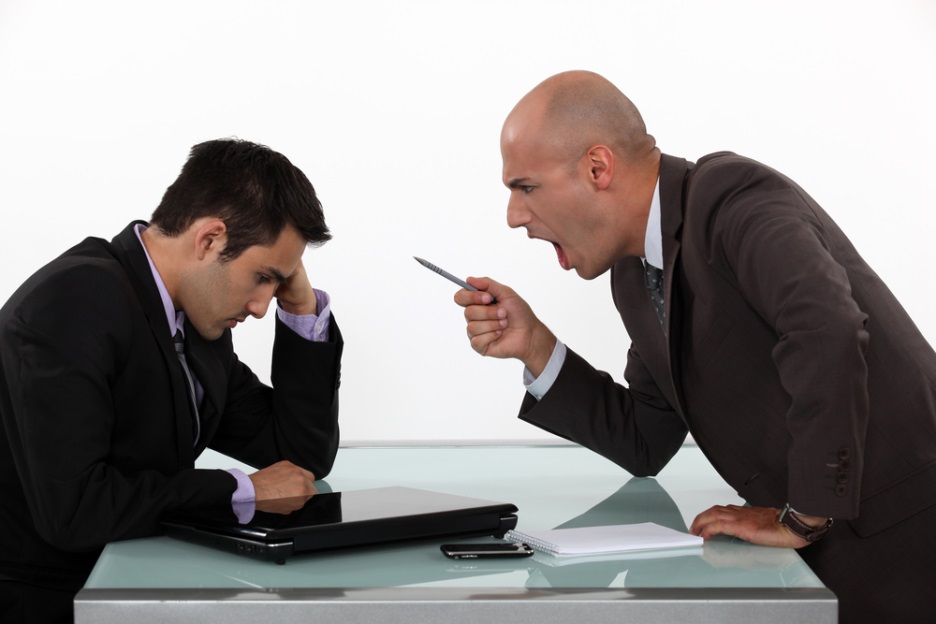 Title IX Notice: Shepherd Reporting
Responsible Employees: 
Employees with authority, duty, or who students could reasonably believe have authority or duty - responsibility for student welfare (faculty, staff, administration, athletics, student employees)
school has notice if responsible employee knew or reasonably should have known of harassment or violence (OCR)
Duty to report all information to Title IX Coordinator (employee situations can also be reported to HR)
Reporting options – email, phone, online form http://www.shepherd.edu/title-ix
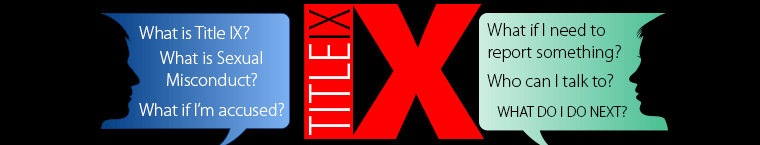 Title IX Response and Resolution
INSTITUTIONAL DUTY TO:
Stop Harassment or Violence
Eliminate Hostile Environment
Prevent Recurrence
Remedy Effects
http://www.shepherd.edu/wordpress-1/wp-content/uploads/2016/01/Title-IX-Flowchart.pdf
What do I do if someone reports to me?
Respect
Express your support and desire to help
Inform
Explain your requirement to report and offer to help them connect with a confidential resource. (IPV Response Coordinator: Rhonda Jackson 304-876-5161)
Connect
Contact Title IX Coordinator: Annie Lewin to report what you know. 304-876-5067
IPV Response Coordinator will reach out for support
Resources
CONFIDENTIAL 
On campus
IPV Response Coordinator: 
Rhonda Jackson 
rjackson@shepherd.edu 
304-876-5681
SAVAs (Sexual Assault Victims Advocates)
http://www.shepherd.edu/counseling/sexual-assault-victim-advocates-sava
 
Counseling/Health Center:
304-876-5161

off-campus
Shenandoah Women’s Center
24 Hour Hotline: 304-283-8202
http://swcinc.org/
REPORTING OPTIONS

Title IX Coordinator: 
Annie Lewin   
alewin@shepherd.edu 
304-876-5067

Dean of Students: 
Dr. Ann Wendle
awendle@shepherd.edu 
 304-876-5214

SUPD: 304-876-5202
EMERGENCY: 911
Importance of Referral
Impacts not just parties directly involved, but community as a whole
Helplessness of friends/ family
Community feelings of safety/civility
Institutional reputation & learning environment
Impact of trauma – access and success in school, work, and life
Shock
Fear/Anxiety
Nightmares/flashbacks
Disruption in sleep/appetite
Difficulty concentrating
Self-blaming / Guilt/Shame
Depression, Anxiety, PTSD
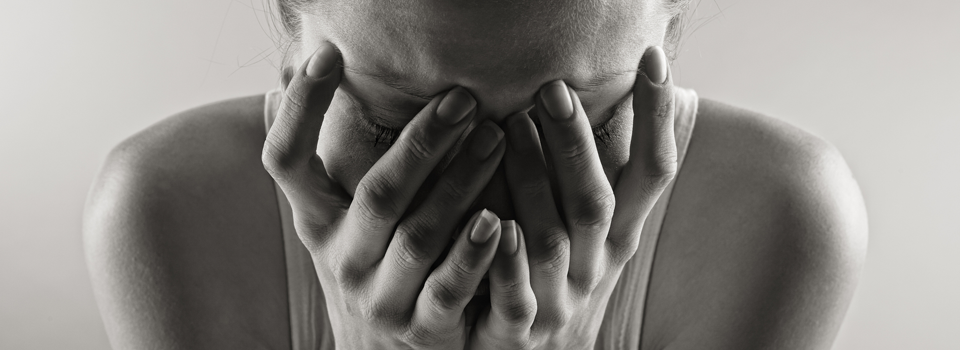 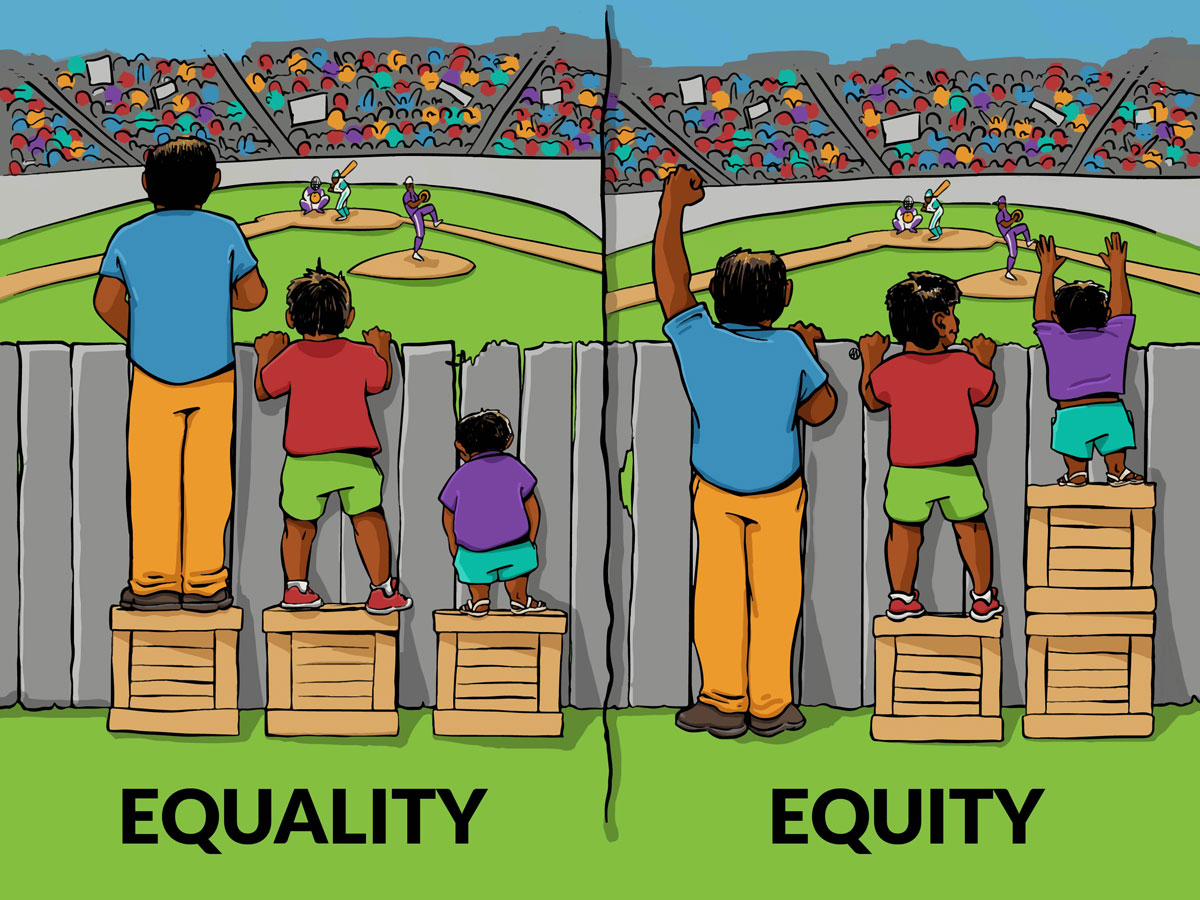 Federal Investigations
Legal costs for suits and liability
Student/employee success and retention
Victim support and recovery
Sexual violence overwhelming affects youth under 25 years of age – negative impact on physical and emotional health
Costs
Clery Amendments & VAWA Reauthorization (2015 effective)
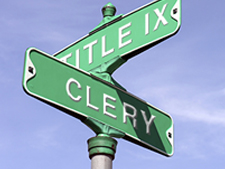 Campus Process:
provide a prompt, fair & impartial investigation & resolution
conducted by officials who receive annual training
Accuser and the accused are entitled to:
advisor of choice 
Notice of outcome/procedures to appeal/any change to the results;  and when such results become final
Victim Reporting Rights
Gender violence (additions of Dating/Domestic Violence and Stalking)
Training for incoming students/employees
Ongoing awareness/prevention programs, risk reduction
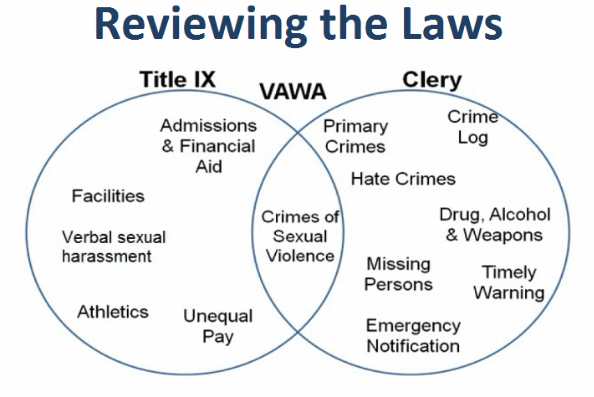 Techniques for Prevention
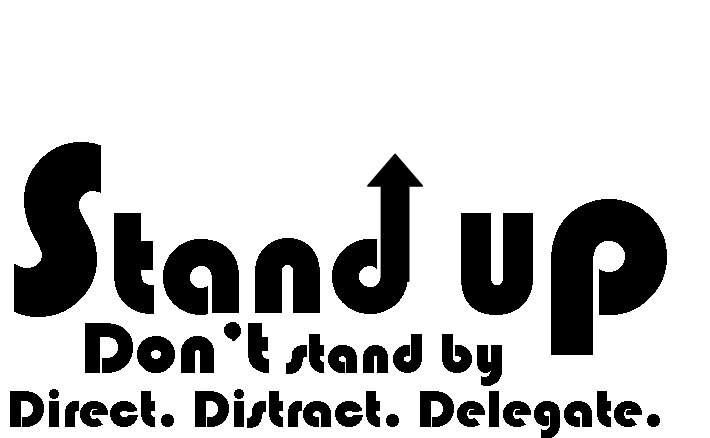 Bystander Intervention 
Recognize that something is wrong
Identify the problem
Decide to Act and Develop a Strategy (Direct, Distract, Delegate)
 Intervene Safely
Risk reduction – establishing boundaries
Raising Awareness and Supporting Survivors
Create safe, supportive environment
Encourage reporting
Shifting Culture
Model respectful behavior
challenge gender stereotyping
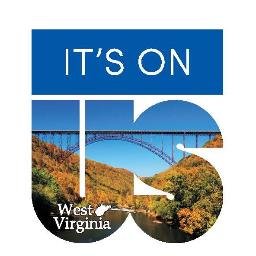 https://www.youtube.com/watch?v=AQB0eaBz6sg&index=8&list=PLcZFna672PJn2Al9cjCmkutVf3mmXwiOg